Unifield Textiles Limited
Knitting/dyeing facility
Founded in 2012 as a basic knit fabric manufacturer catering for small to mid size clients.
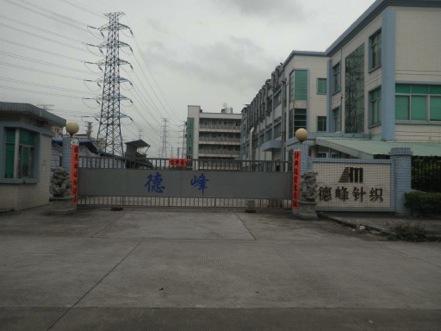 2
Unifield has since gained the reputation of being Flexible, nimble, QR, professional and innovative: served customers like Nautica, Ralph Lauren, Ann Taylor, Lands End,  Tommy Bahama, Bonobo, Rail, 
Currently …
Transform from traditional “order base” into “development driven” business model
Has Over 10 expert teams catering various clients in different markets
With concept and design teams in New York capturing updated fashion trends 
Ability to innovate becoming the leader of the industry that makes influences
Collaborate with our brand partners to enhance consumers’ experience through product innovation, product aesthetic, and 
 inspirations.
3
Unifield Market Distribution
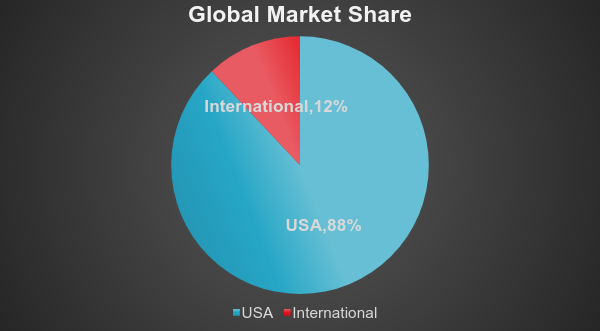 Offices
Hong Kong Office
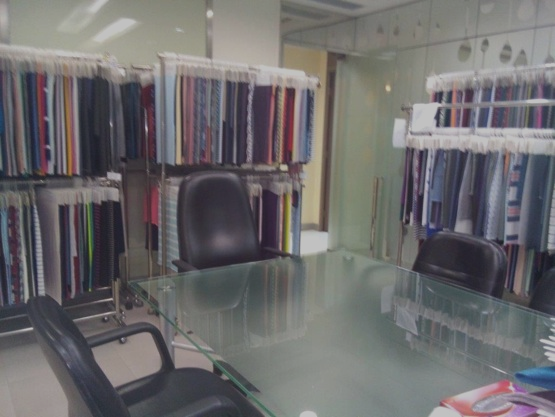 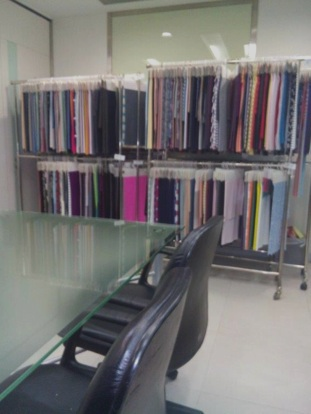 5
Shenzhen office
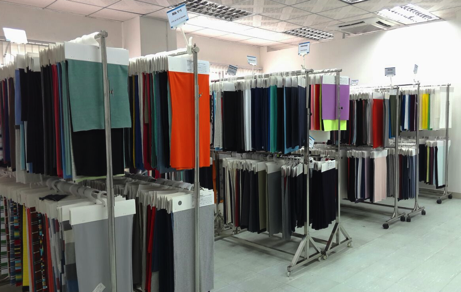 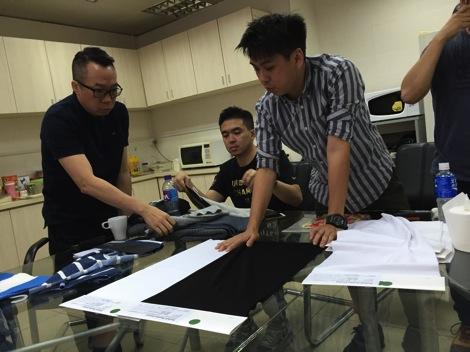 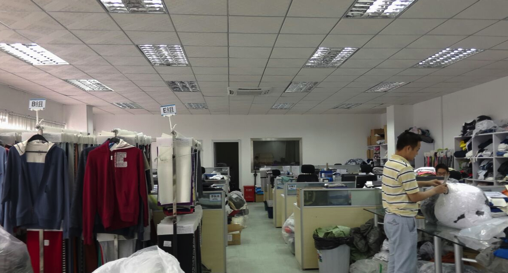 6
Shanghai Office    New York Office
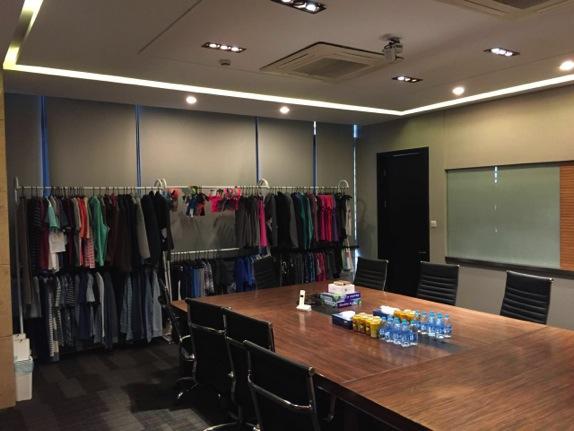 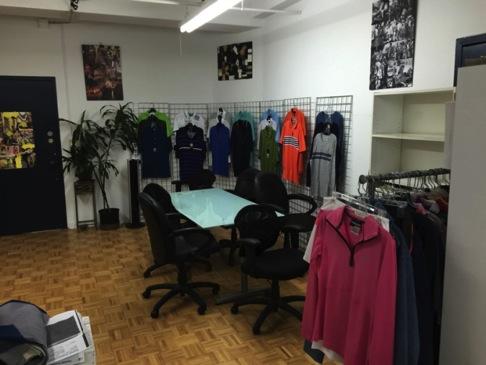 7
Business strategy
Market Research
Product Development
Supply Chain Management
8
Market Research
-NY presence
-Close to the market
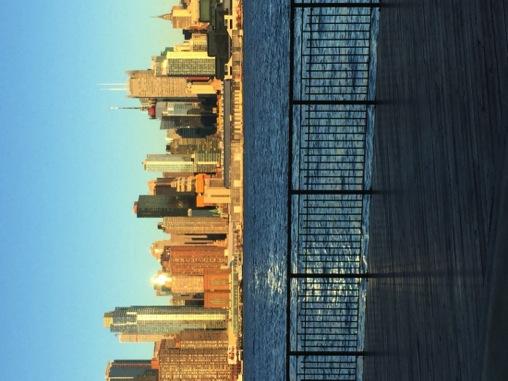 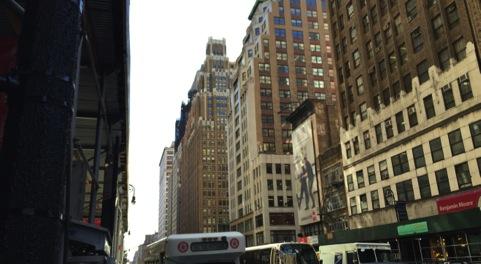 9
Market Research - Learning the Market
10
Market Research – the Touch, a connection with the Brands
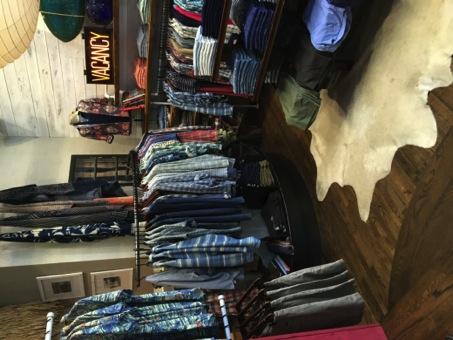 11
Market Research – Capturing the trend
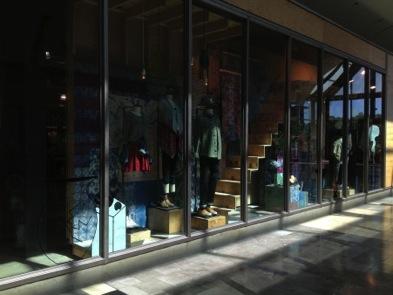 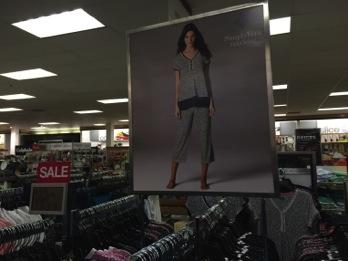 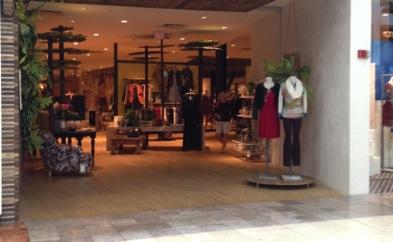 12
Product Development – Continue to explore and develop new products that fit our clients
13
Product Development – Trend Forecast/Concept boards
14
Product Development – Filling the Missing Piece
Identify and suggest products that would fit in the specific brand, i.e filling the “missing piece”
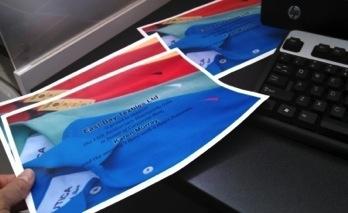 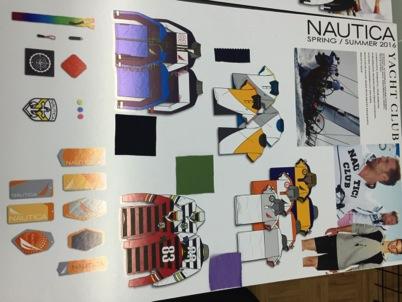 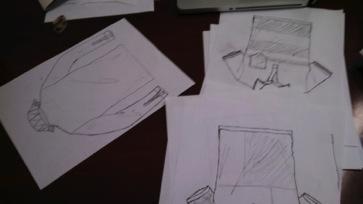 15
Product development- Study, analyze, and process….
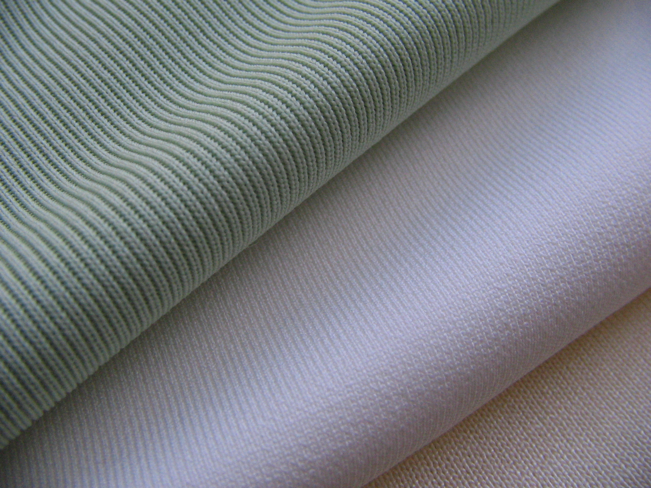 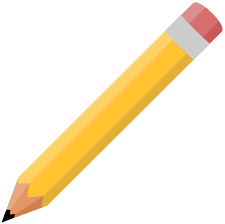 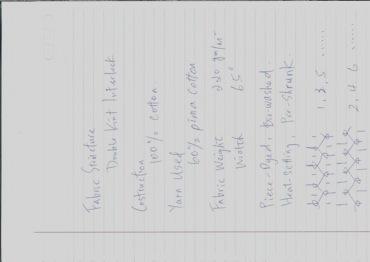 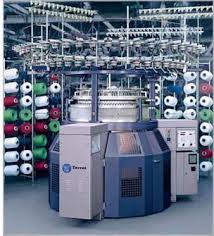 16
Supply Chain Management- from Raw material to aftersales service
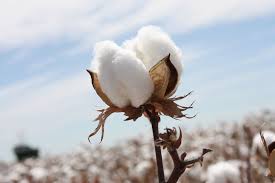 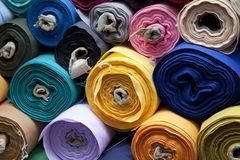 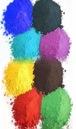 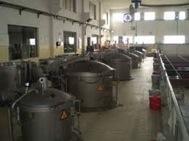 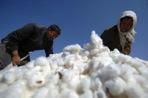 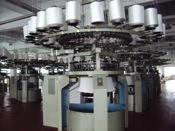 17
Supply chain management
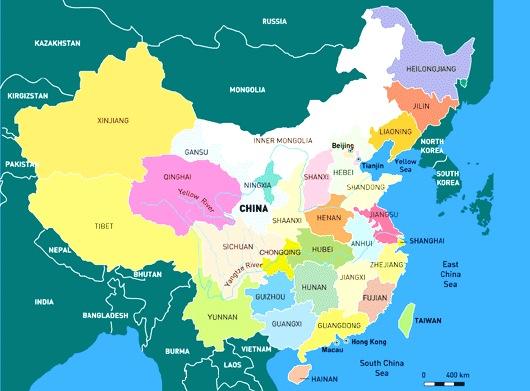 Carry out comprehensive evaluation on raw materials, yarns, dye chemical, machines, engineering and craftsmanship, human resources, logistics, and service level, to strive to achieve an efficient, cost effective and streamlined supply chain for the product.
18
Supply Chain Management
Guangdong Area

Cotton chief products
Small business
 Flexible and quick response
Example : Timberland
Fujian Area 

Polyester/Nylon Filament product
Wide Range of raw material
Perfect production engineering
Example:  Golf Brand Titleist
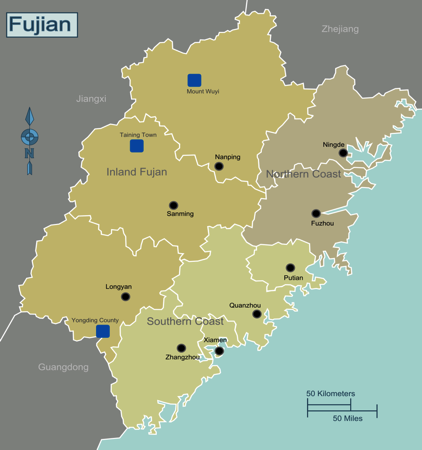 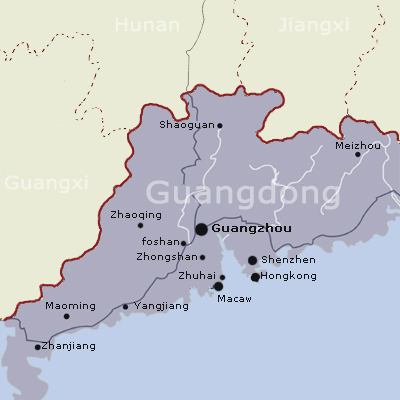 Unifield Profile V1.0
19
Supply chain management
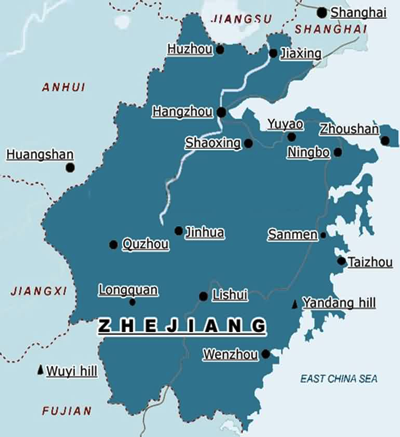 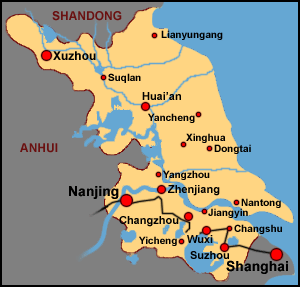 Zhejiang Area


 Regenerated fiber product
Variety of print product
 Competitive cost
Example: DKNY
Jiangsu Area


Fashion and blended raw   
     materials, eg Linen and 
     wool

Novelty knits

Value added finishing

Example: Lauren
20
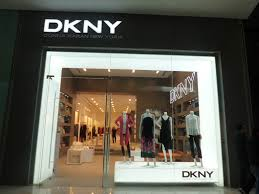 Our Partners
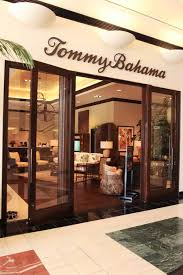 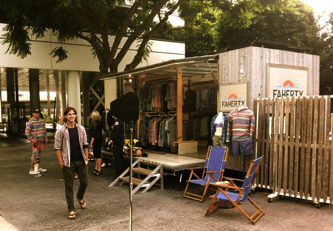 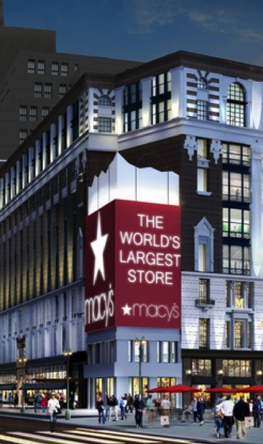 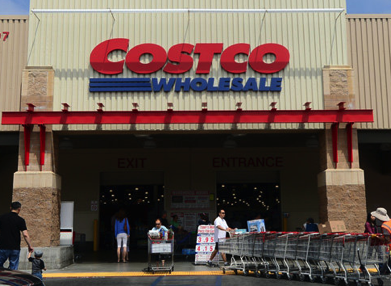 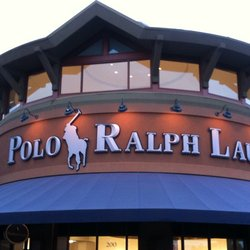 Unifield Profile V1.0
21
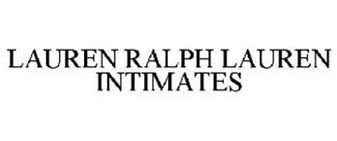 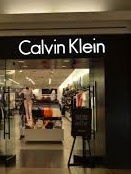 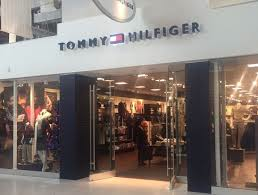 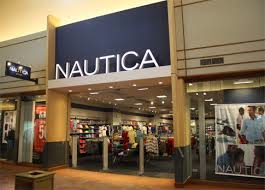 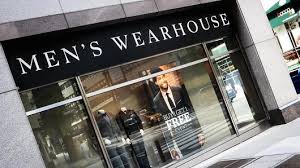 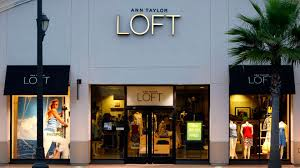 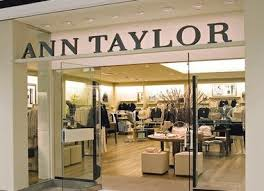 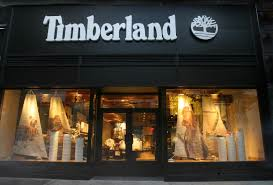 22
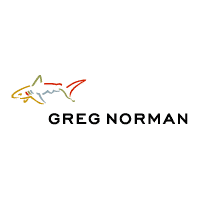 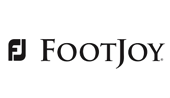 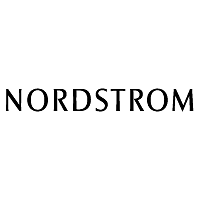 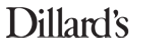 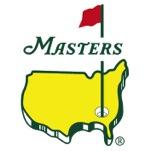 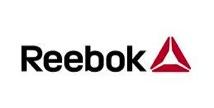 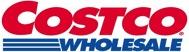 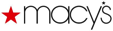 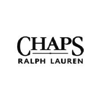 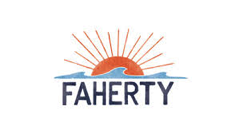 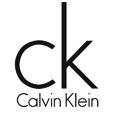 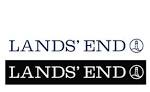 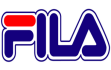 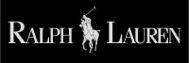 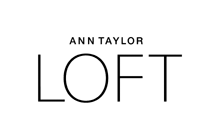 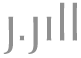 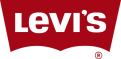 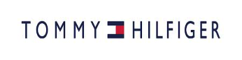 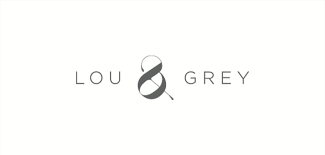 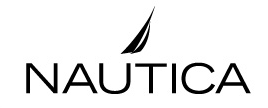 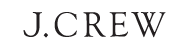 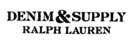 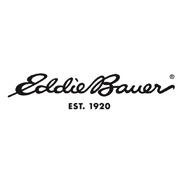 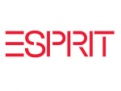 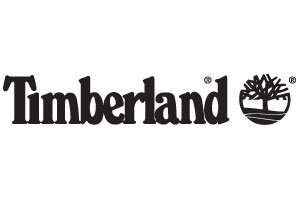 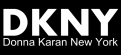 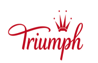 23
Contact us
TEL 電話		: (852) 2370 3698
	FAX 傳真		: (852) 2307 5192
	E-MAIL 電郵	: info@unifield.com.hk
THANK YOU
24